Techno-politics of using AI to manage flood risks in Jakarta
T. Octavianti 1*, M. R. Utama 2, P. F. Alam 3, R. A. Adhi 4, and D Wulandari 5 
1 University of the West of England, UK, 2 Monash University, Indonesia, 3 Telkom University, Indonesia, 4 WSP, Indonesia, 5Manchester University, UK 

Thanti.Octavianti@uwe.ac.uk   @thanti_octa


RGS Conference “Artificial intelligences and transformations to more sustainable urban futures”, 31 August 2023
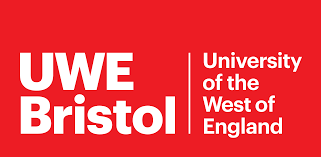 Overview
Introduction
Technopolitics
Networks of technology
Networks of discourse
Networks of actors
Conclusion
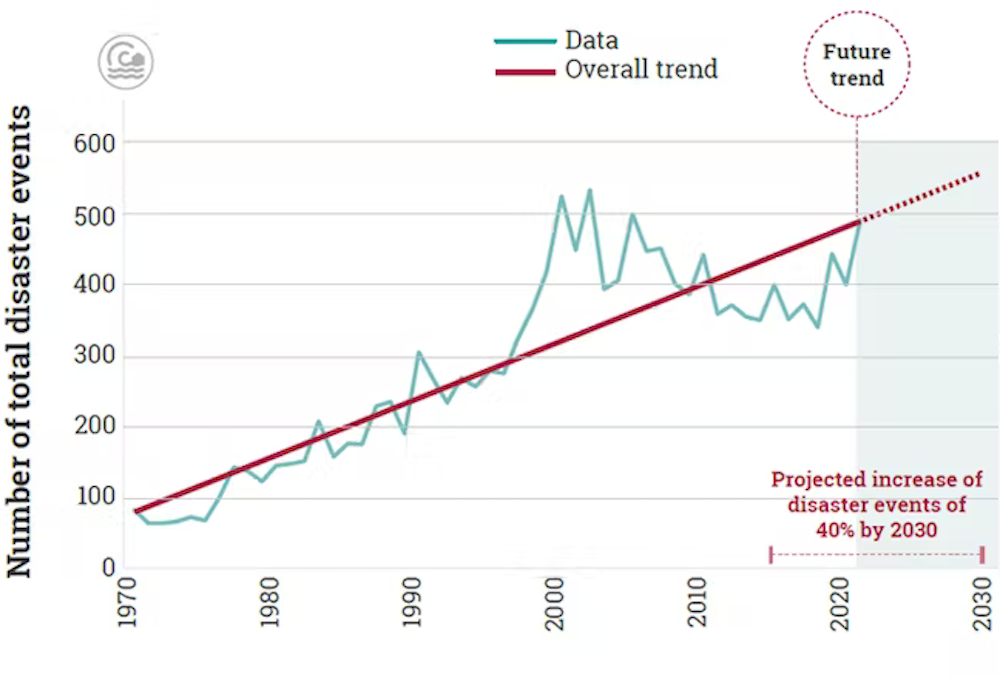 Introduction
Increasing frequency and severity of disasters
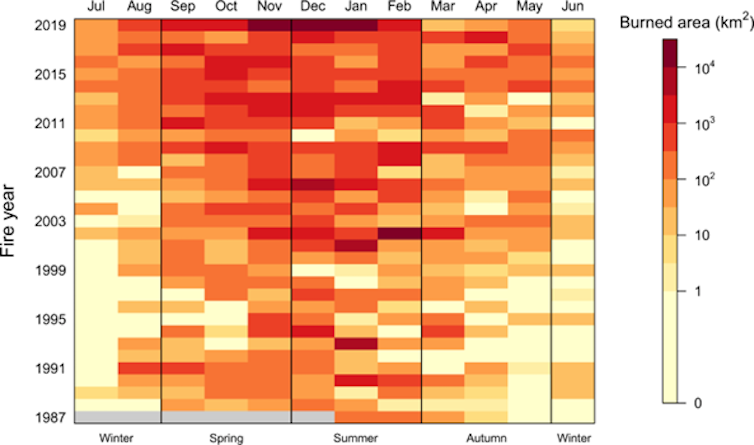 Number of disaster events from 1970 to 2020 and projected increase, 2021-2030. Source: Global Assessment Report on Disaster Risk Reduction 2022/UNDRR, CC BY-NC
The area burnt each year by bushfires in Australia has been increasing. Canadell et al 2021/Nature Communications, CC BY
[Speaker Notes: https://theconversation.com/climate-fuelled-disasters-warning-people-is-good-but-stopping-the-disaster-is-best-here-are-4-possible-ways-to-do-it-194916]
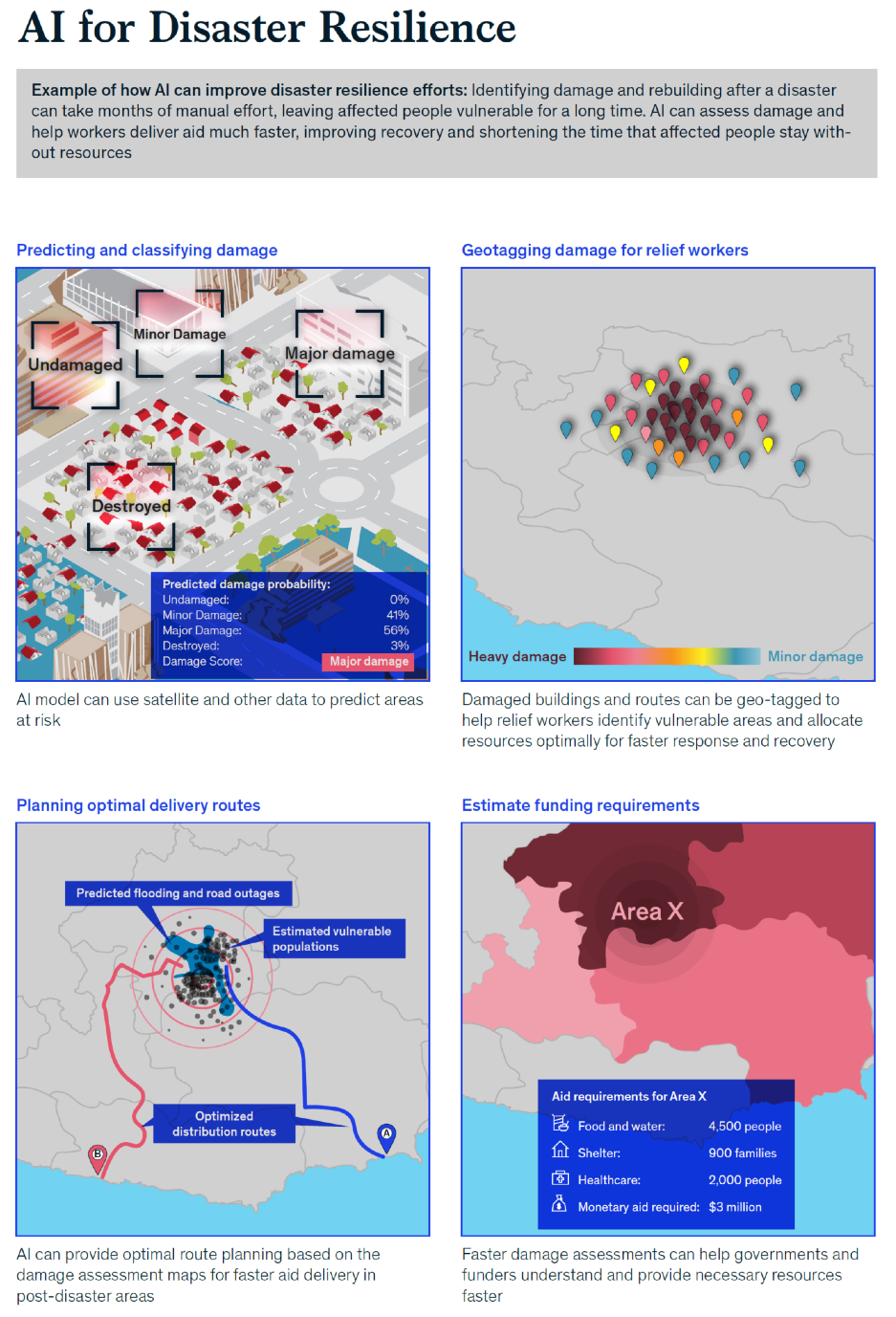 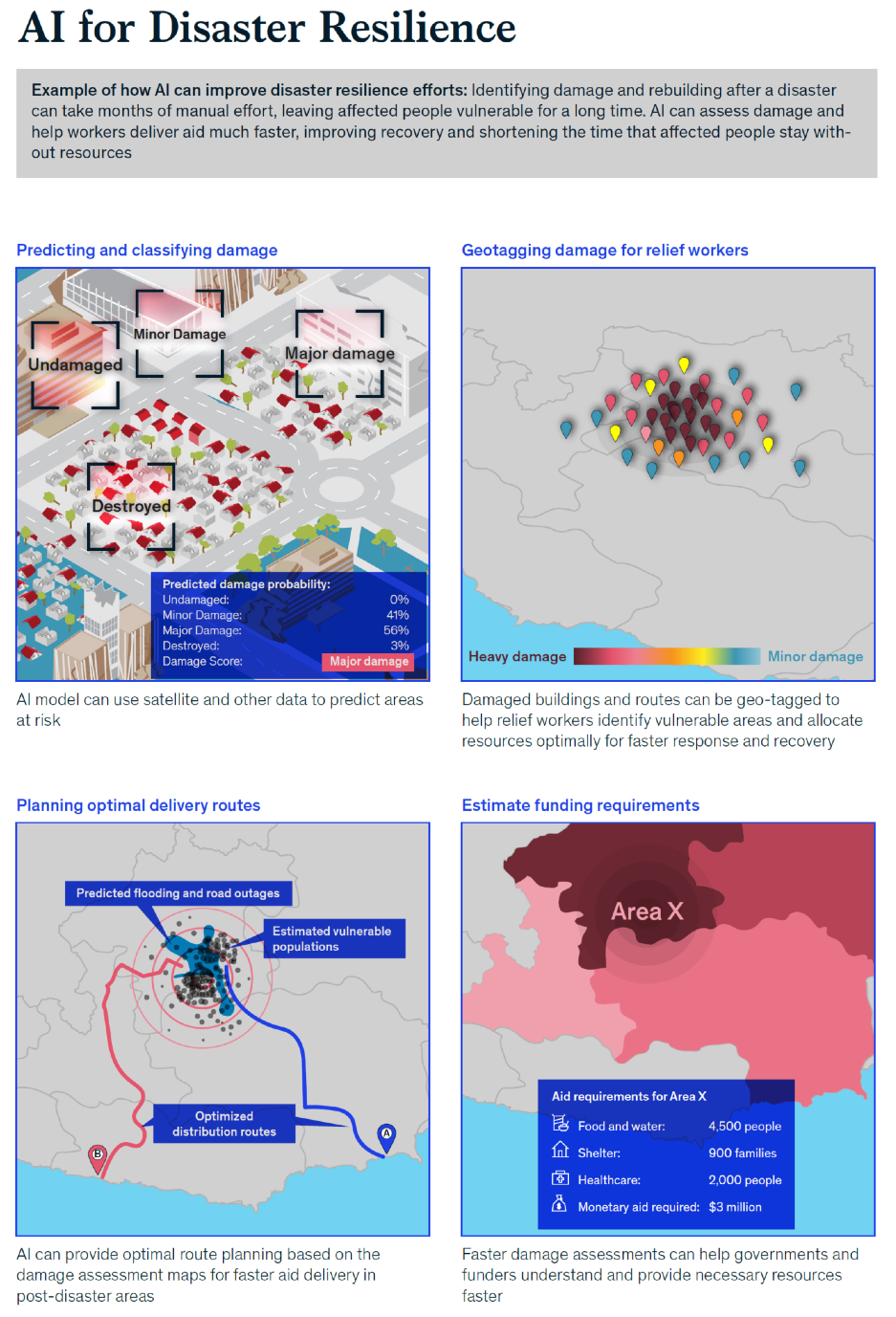 [Speaker Notes: https://www.weforum.org/agenda/2020/01/natural-disasters-resilience-relief-artificial-intelligence-ai-mckinsey/]
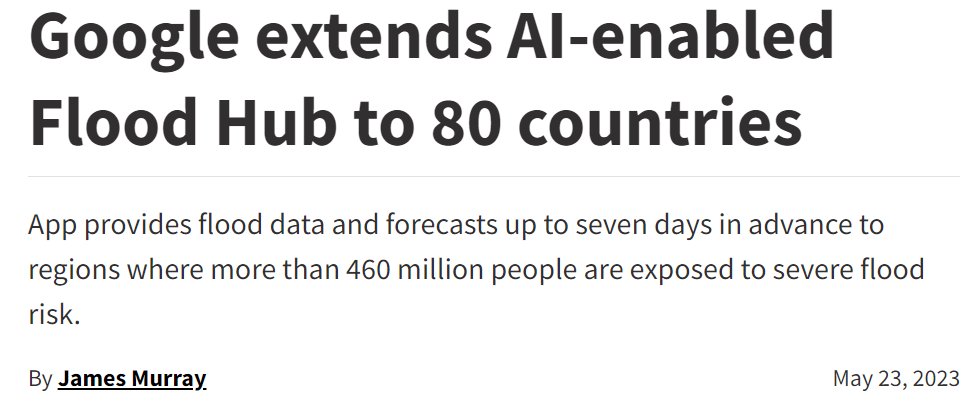 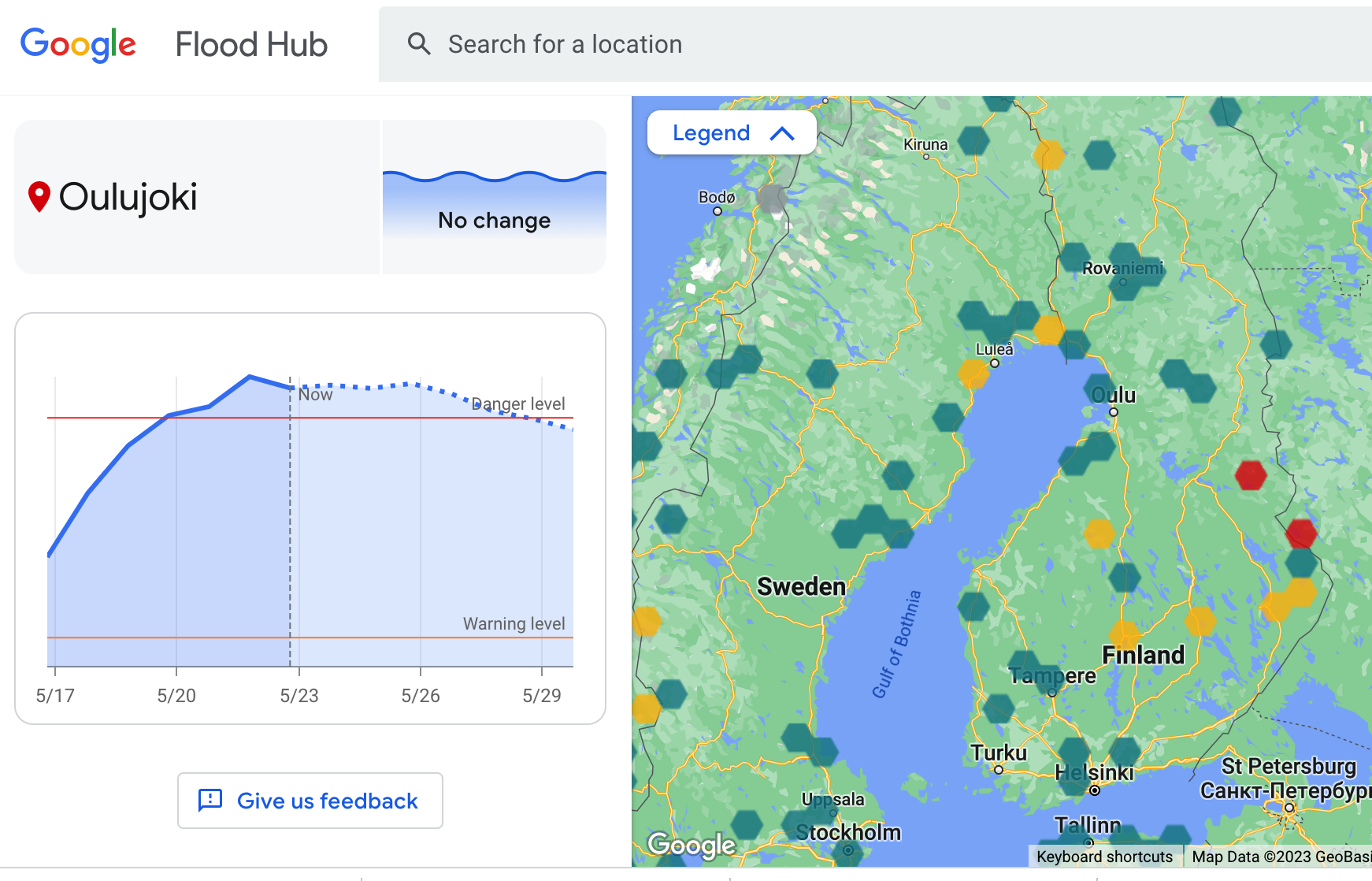 Source
Source
[Speaker Notes: https://www.greenbiz.com/article/google-extends-ai-enabled-flood-hub-80-countries
https://sites.research.google/floodforecasting/
https://www.newscientist.com/article/2387547-google-ai-predicts-floods-four-days-early-in-south-america-and-africa/

https://ai.googleblog.com/2020/09/the-technology-behind-our-recent.html]
Jakarta
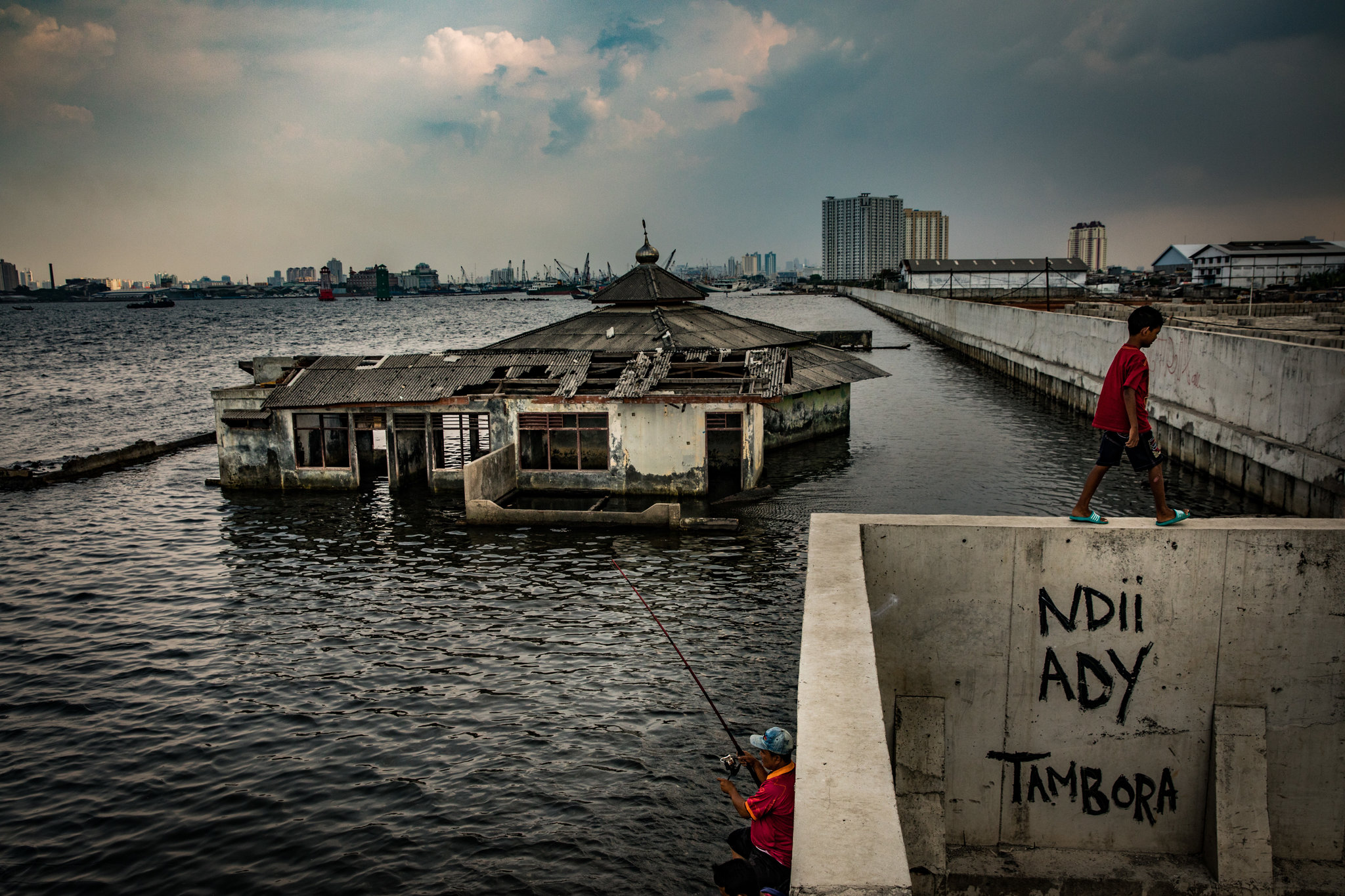 NYTimes, 2017,Link
Naturally vulnerable to flooding
Land subsidence, avg 15 cm/year
Sea level rise, avg 6 mm/year
Annual flooding, 2007 flood killed 79 people
Annual flood damage due to flooding USD 186 million
Flooding area is predicted to increase by 110.5 km2 by 2050
Types of flooding
Pluvial (rainfall) flooding : drainage system
Coastal flooding: seawall
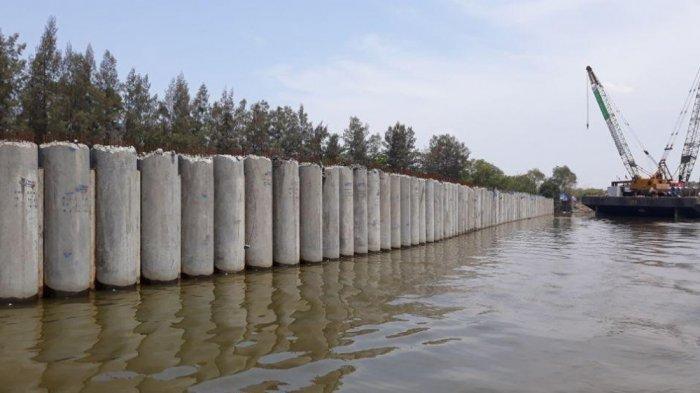 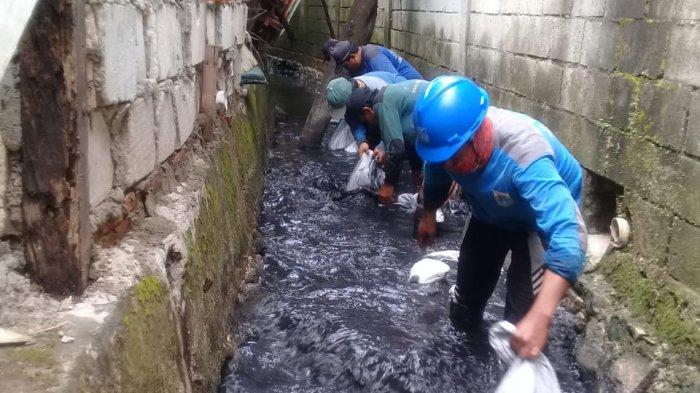 Fluvial (river) flooding: controlling flood gates and pumps
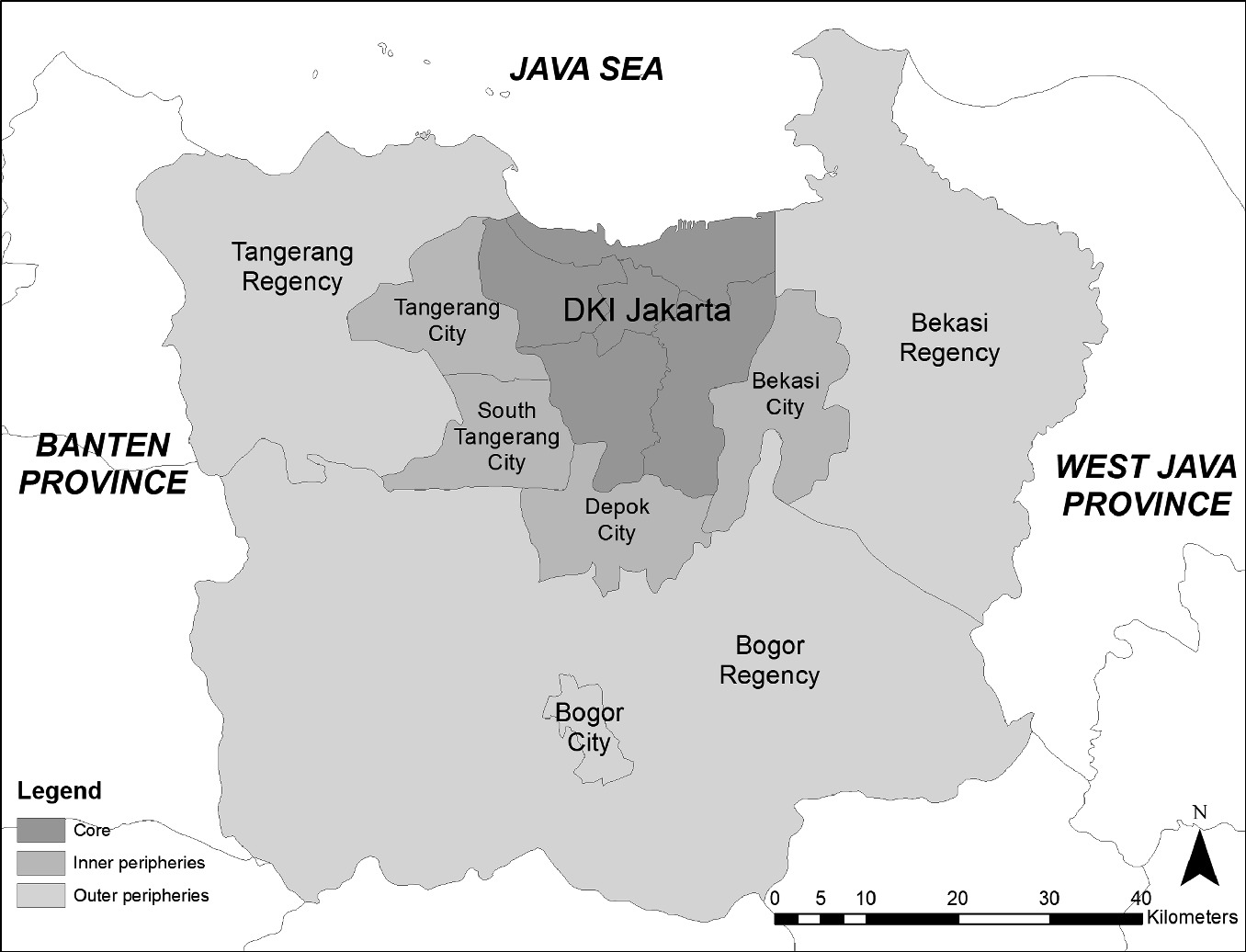 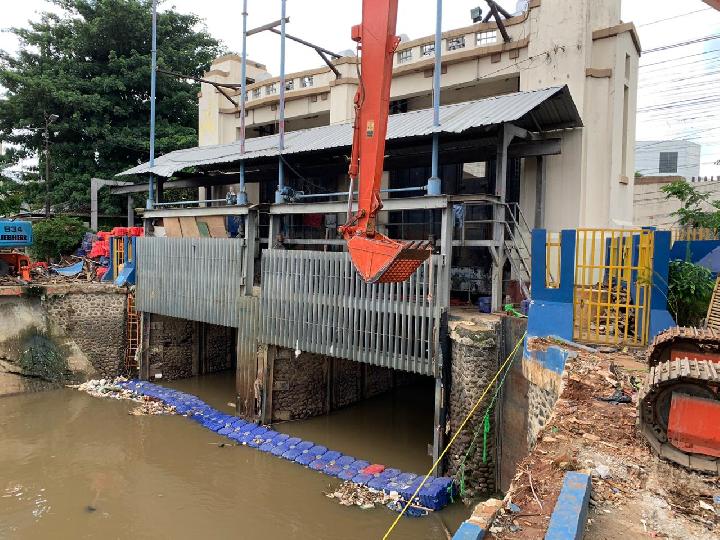 Manggarai flood gate
Rukmana and Ramadhani, 2021. Source
How has the new technology (intelligent flood prediction system) shaped, and are shaped by, political interventions? And what are the potential consequences?
Research question & method
Data collection
12 key informant interviews in late 2020 (early adoption of the system)
Fieldwork – visiting the central flood gate (Manggarai) and Water Agency’s Command Center
Technopolitics
Networks of technology
Essentially, the entanglement of technology with politics 
Edwards and Hecht (2010)1 define technopolitics as “hybrids of technical systems and political practices that produce new forms of power and agency”
Technopolitics
Networks of actors
Networks of discourse
Adopted from Gagliardone (2018)2
1 Edwards, PN; Hect, G. (2010). History and the Technopolitics of Identity: The Case of Apartheid South Africa. Journal of Southern African Studies, vol. 36, no. 3, p. 619-639.
2 Gagliardone, I. (2018). The Technopolitics of Communication Technologies in Africa. The Palgrave Handbook of Media and Communication Research in Africa, 263-277.
Networks of technology
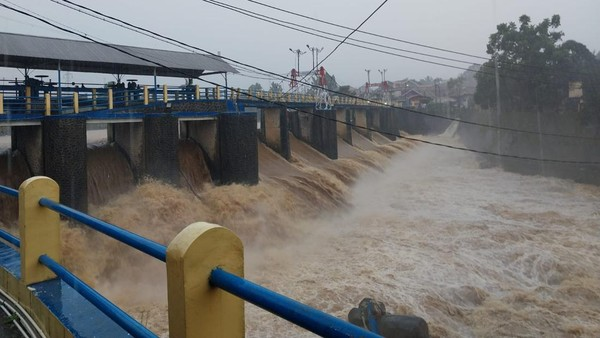 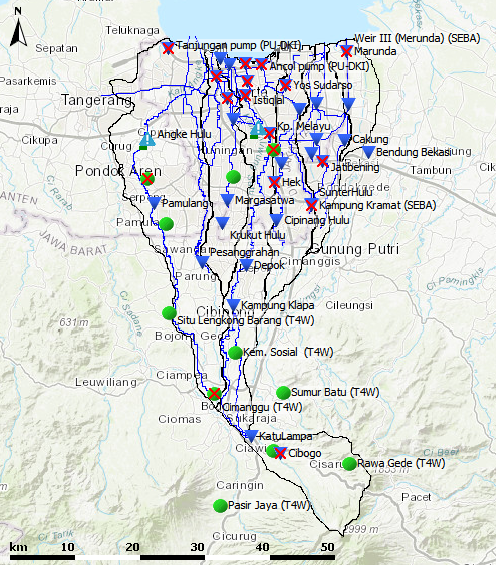 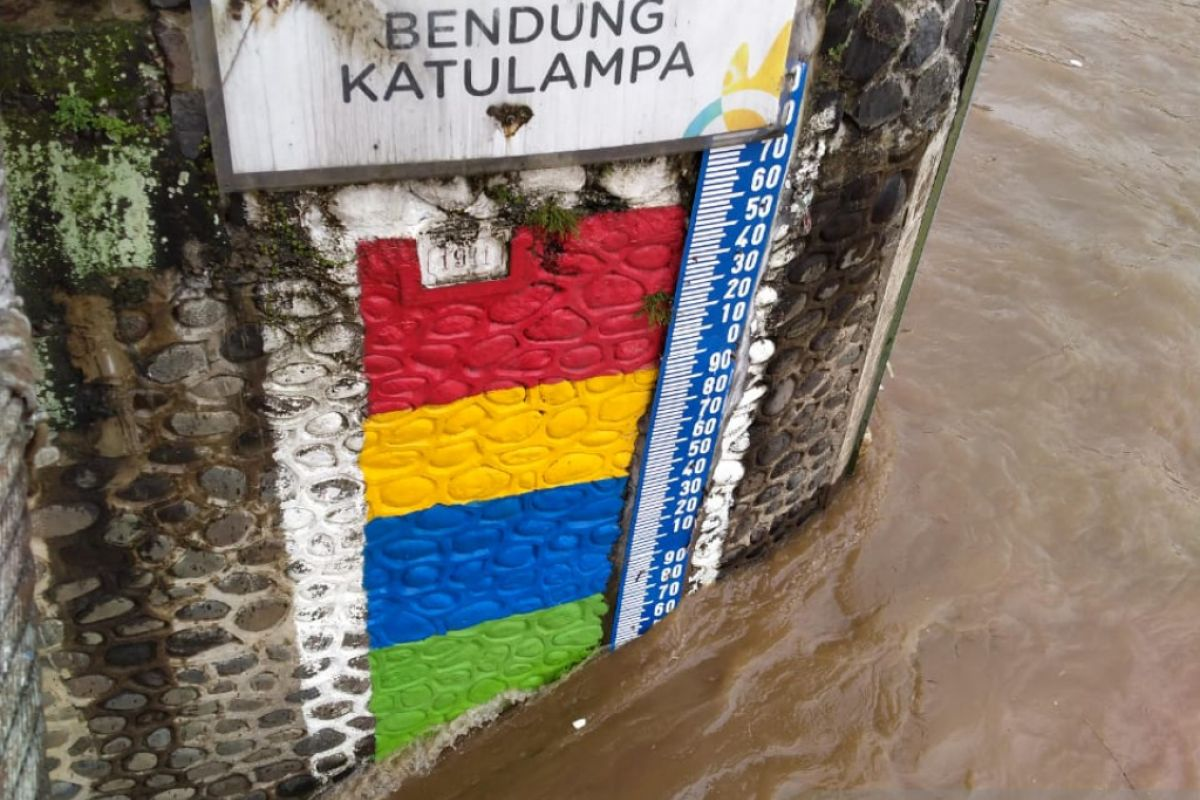 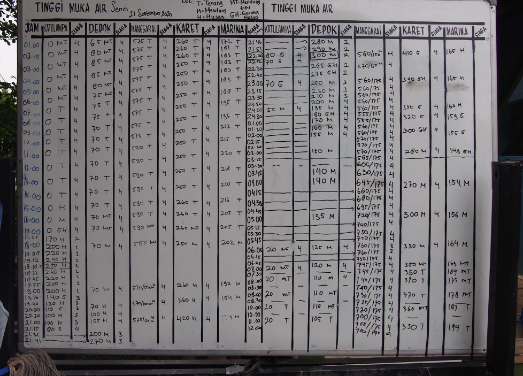 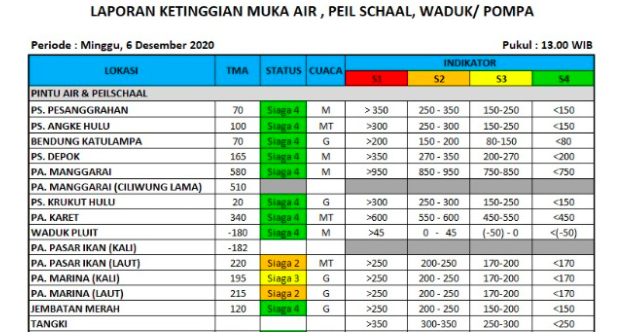 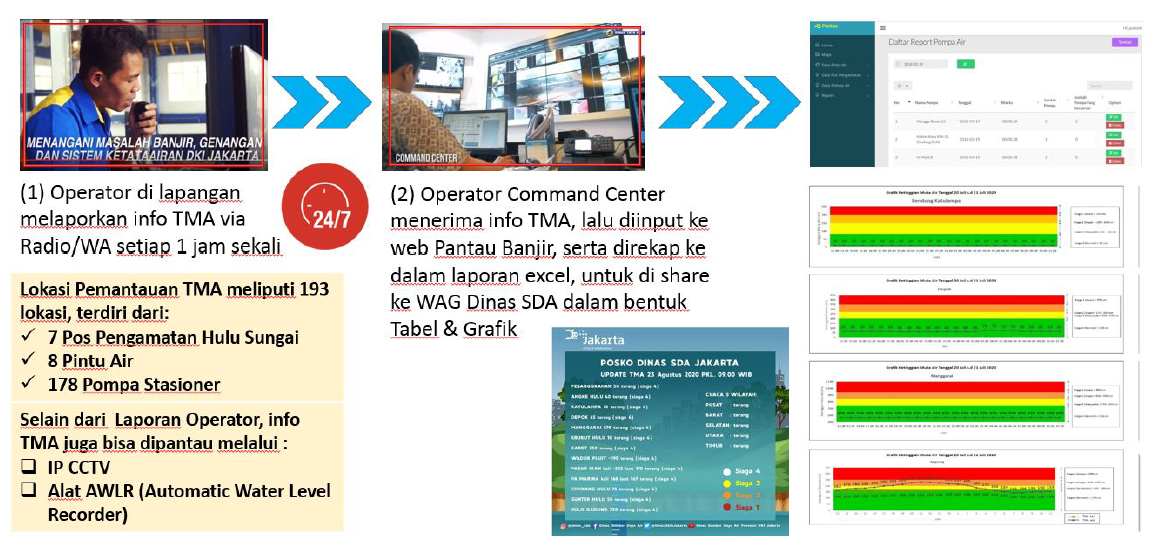 Operators in the flood gates recorded water level via radio/WhatsApp every hour
Operators in the Command Centre entered the water level information to Pantau Banjir web and sent an excel file to stakeholders’ WhatsApp Group
Monitoring at 193 points:
7 upstream posts
8 flood gates
178 pump houses

Secondary monitoring via:
CCTV
Sensors (Automatic water level recorder)
Water level monitoring (DSDA, 2020)
[Speaker Notes: TMA = tinggi muka air]
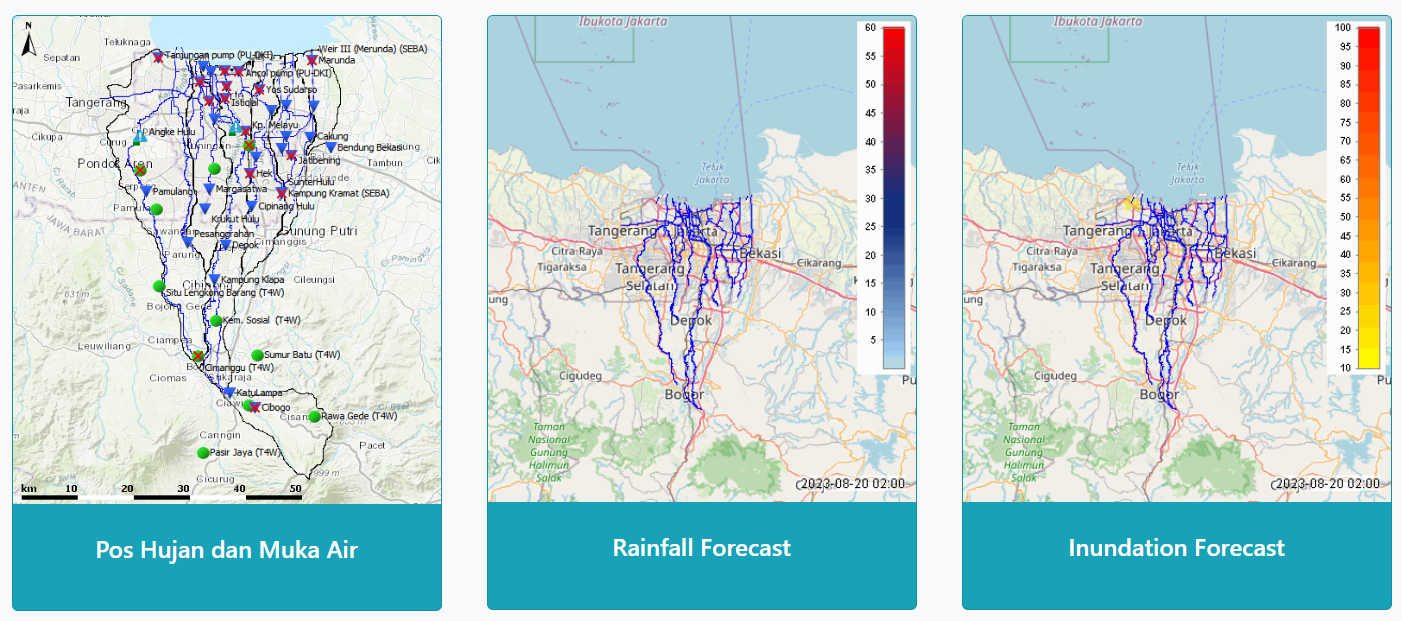 JFEWSJakarta Flood Early Warning System
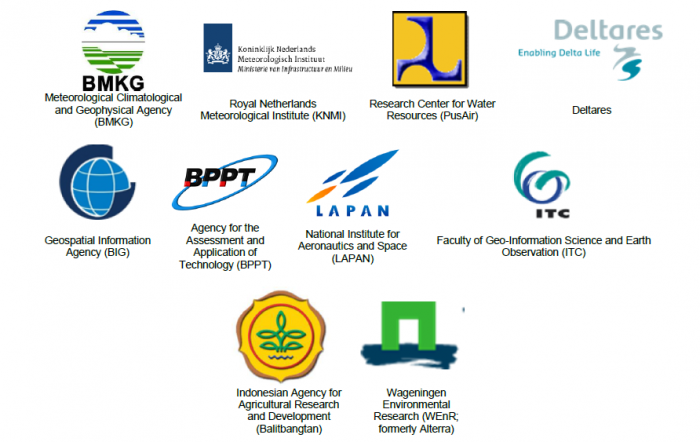 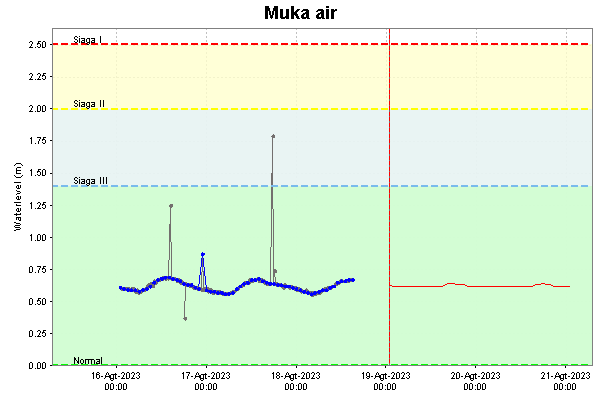 [Speaker Notes: https://buletin-jfews.pusair-pu.go.id/]
AI-enhanced flood prediction
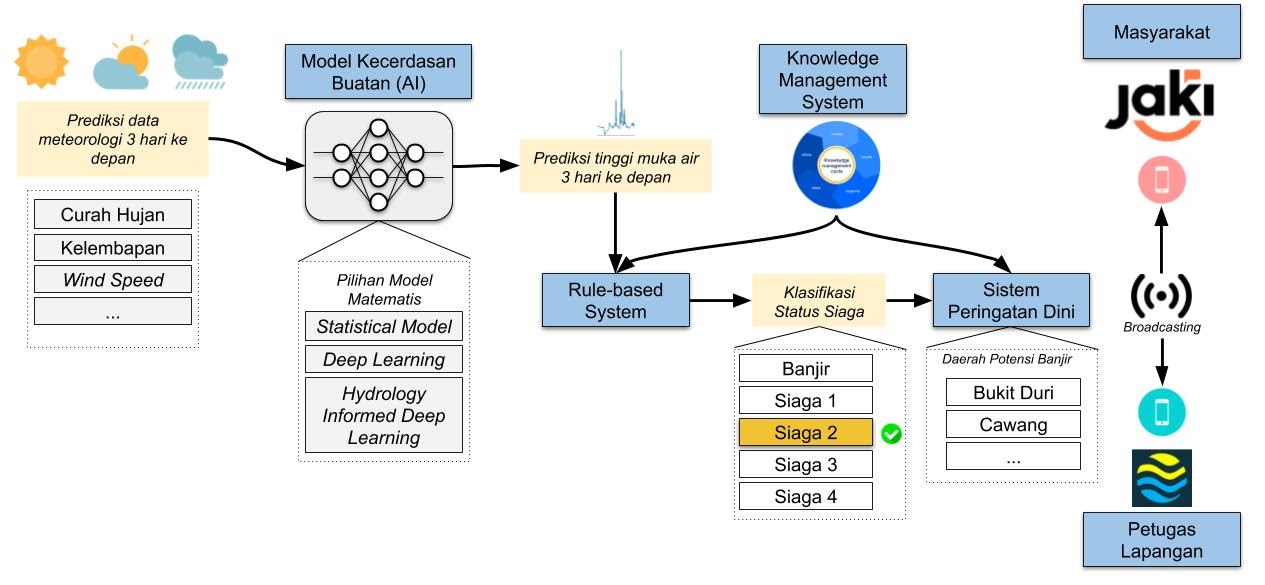 Networks of actors
Unsuprisingly, complicated networks of actors 
Stakeholders are involved in different phases of disaster
Fragmented data collection (not shared)
Social media data – not yet been used
Agency-level; actors-level 
Governor
New political actors – experts
Workers (technopolitics from ‘below’ – tacit knowledge)
The public?
Data contribution (local, national level): 
Meteorological agency
Housing agency
etc
Subcontractors
Hardware
Software/ AI algorithms
etc
IT agency
Jakarta Smart City
Water Agency
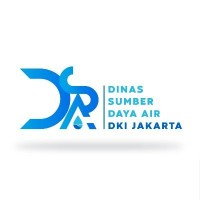 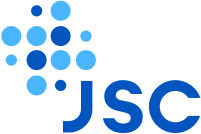 NGOs; startups
PetaJakarta
etc
Disaster Agency
Networks of discourse
Hope
Hesitation
Hype
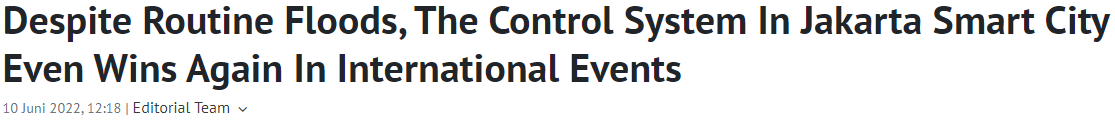 Practically none from the public
Workers – trust given to the sensors
Trust – controlling flood gate (Recommendation vs Action)
Fairness
Accountability 
Worth the hype?
Link
Pride, futuristic Jakarta
Role model for other cities
Global city (no longer a capital)
Driven by ‘storyline’ form the government
More accurate prediction
More time for evacuation
Reducing flood risks?
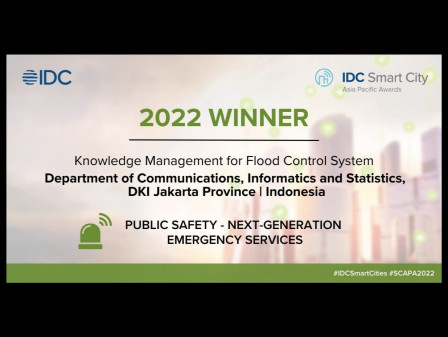 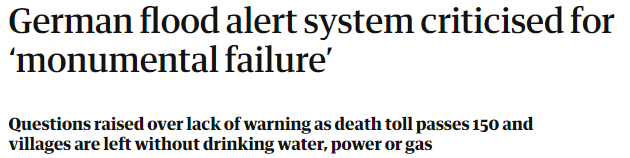 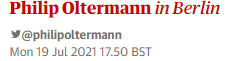 Link
Conclusion
Technological innovation & political intervention 
The new system was driven by political motivation, in addition to disaster pressure 
Worth the hype? It is still in early adoption/in the training stage (maturity)
Not necessarily reducing flood risks, reducing flood impacts
Fragmented  integrated; Manual  (semi) autonomous system
Actors-level relationship (redefining power and knowledge)
Hype – hope – hesitation 
Responsible and ethical use of AI – when something goes wrong?